General Education@ASU
West Campus Pilot
Stephen Toth
Associate Professor of History
School of Humanities Arts & Cultural Studies
Director of General Studies, New College of Interdisciplinary Arts & Sciences
Structure of major maps for pre-professional programs poses significant challenges to the addition of new GS courses.
Scalability related to staffing two new three-credit GS courses that all students must pass through.
Assessment of student learning across the entire GS program.
Only four classrooms at the West campus have seating capacity of 100
Challenges in Implementation
Major Maps
Scalability
Assessment
Classroom Size and  Availability
Theme: Transformations
NEW 194 (1cr)
Inquiry (3cr)
Innovation (3cr)
Engagement (3cr)
NEW 294 (1cr)
Collaboration (3cr)
Signature Experience (3cr)
NEW 394 (1cr)
Digital Portfolio
Year 1
Years 2-3
Years 3-4
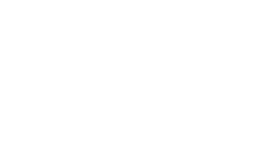 2021-22
2020-21
2022-23
2023-24
Fall
Fall
Spring
Spring
Fall
Spring
Fall
Spring
NEW 194
NEW 194(3 sections)
NEW 194(4 sections)
NEW 194(5 sections)
NEW 194
(8 sections)
NEW 194
(10 sections)
NEW 194
(12 sections)
NEW 194
(14 sections)
NEW 294
NEW 294(7 sections)
NEW 294(7 sections)
NEW 294(7 sections)
NEW 294(7 sections)
NEW 294(7 sections)
NEW 294(7 sections)
NEW 394(6 sections)
NEW 394(6 sections)
NEW 394(6 sections)
NEW 394 (7 sections)
NEW 394(7 sections)
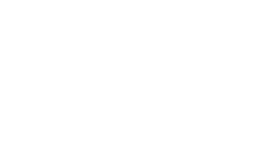